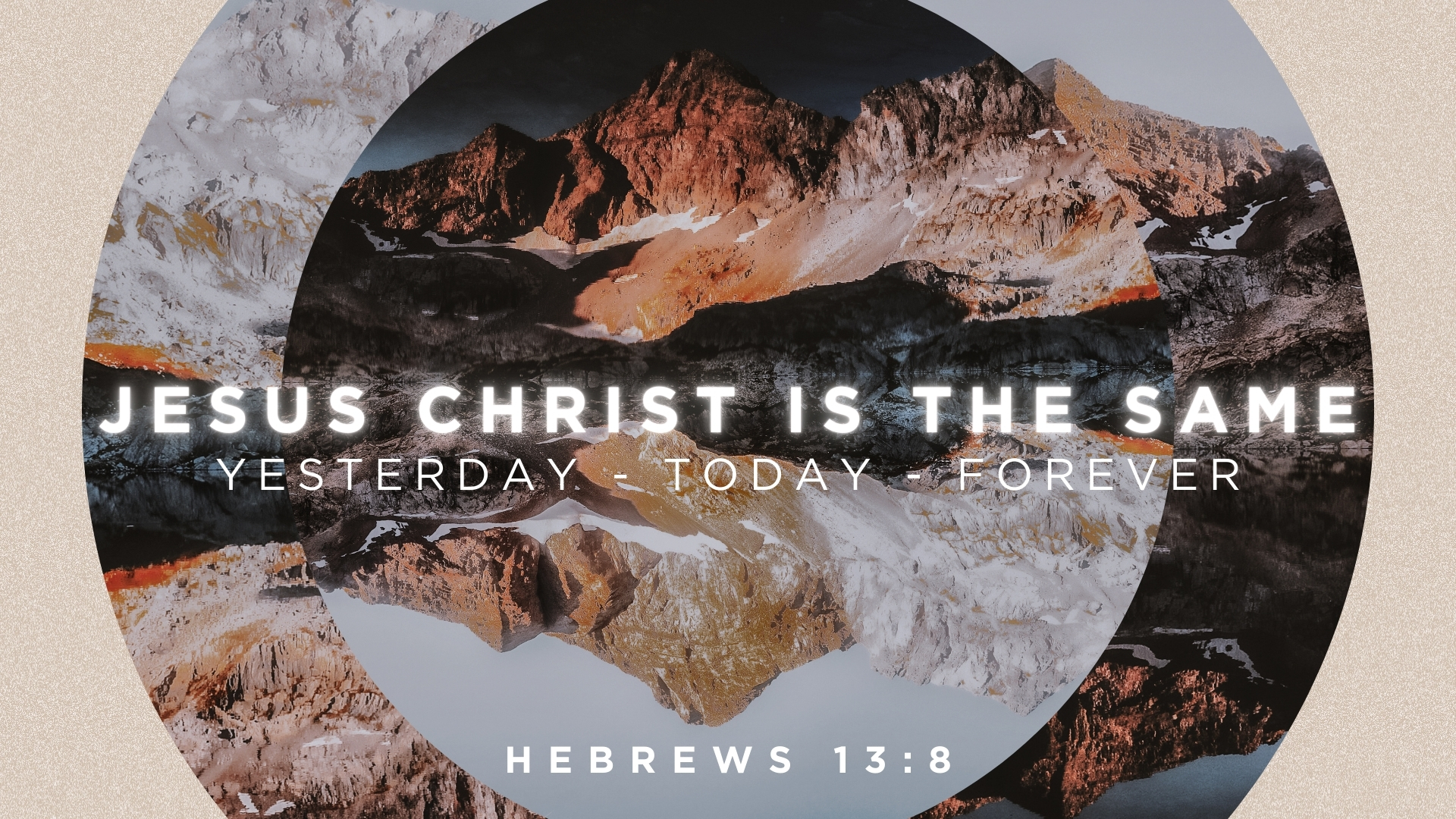 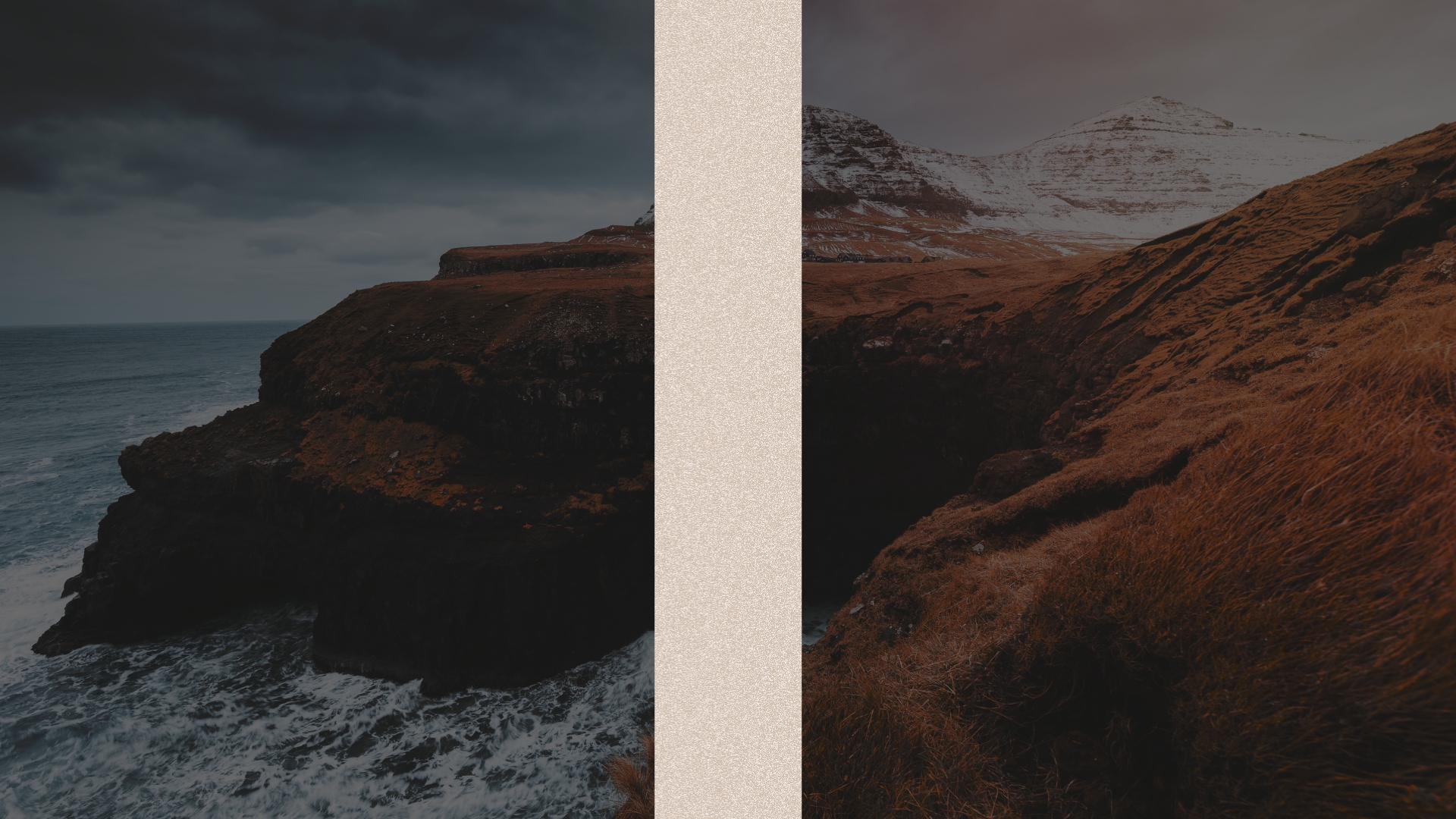 Drifting away – Hebrews 2:1; 3:6, 12; 4:1, 11, 14; 6:4-6; 10:22-23, 35-36; 12:12-13
“…so that we do not drift away from it.” (2:1, NASB) 
Jesus is the same:
Yesterday
Today
Forever
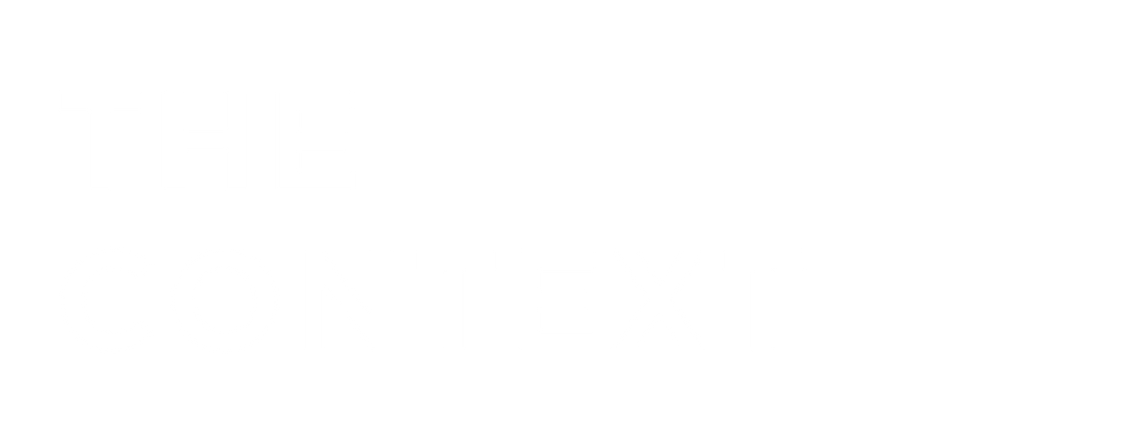 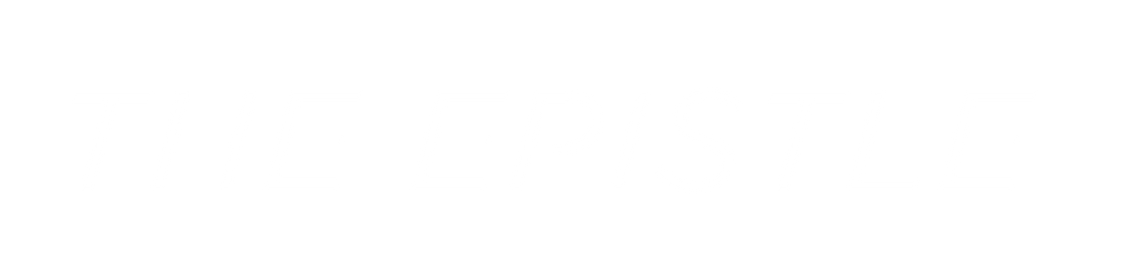 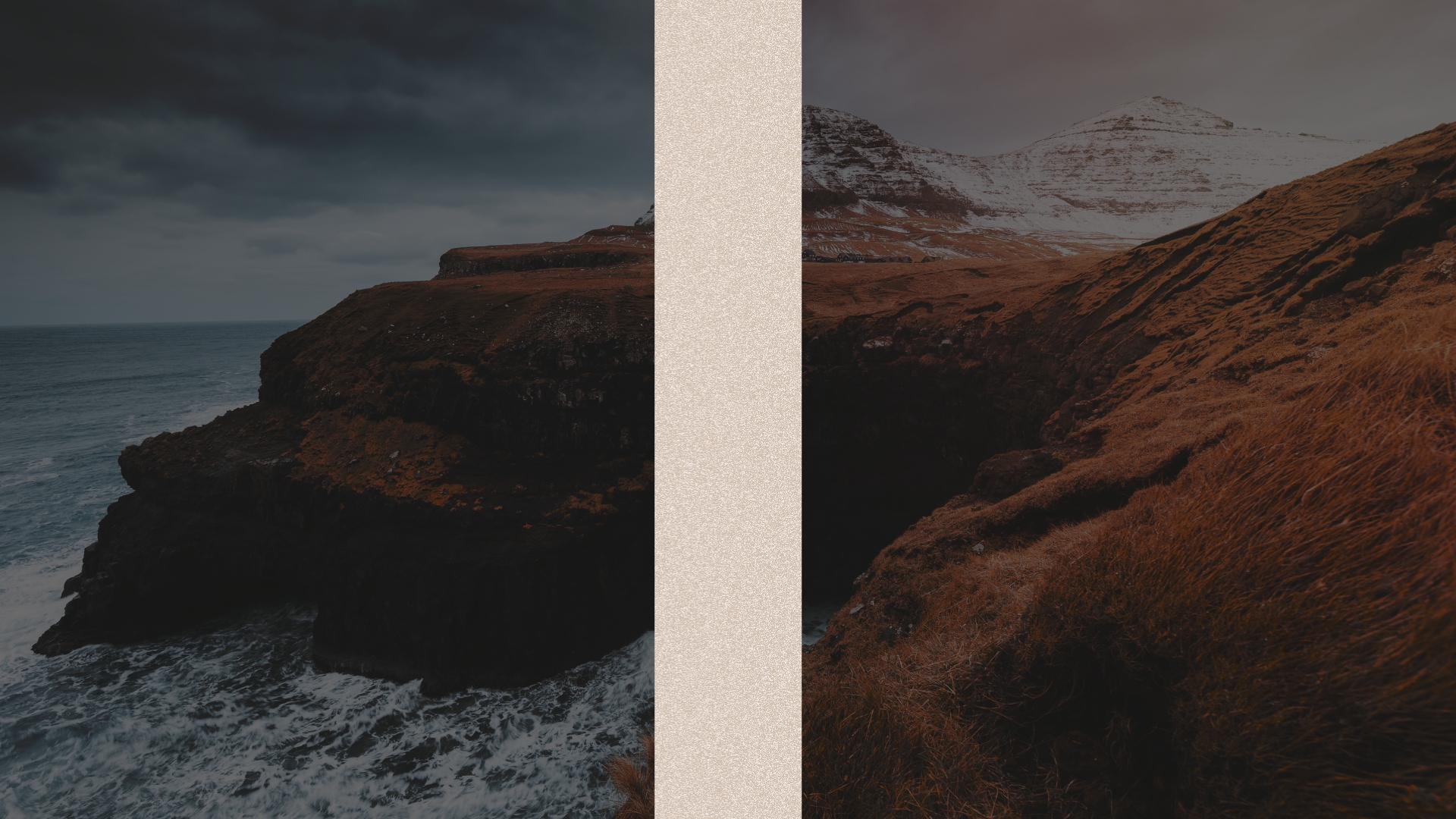 Verse 8 is the pivoting point between verse 7 and 9.
No change in morality (vv. 1-6):
Brotherly Love (vv. 1-3)
Sexual Purity (v. 4)
Contentment and trust in the Lord (vv. 5-6)
No change in doctrine (vv. 9-16).
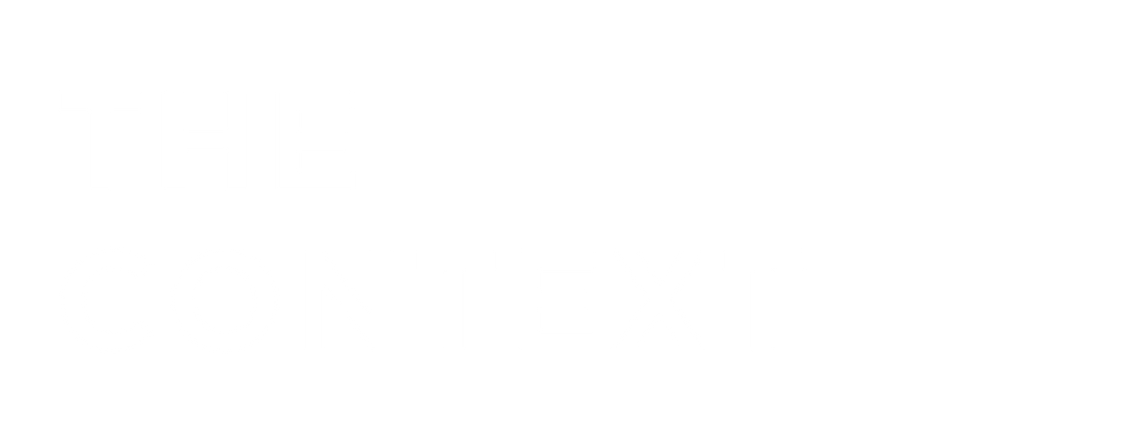 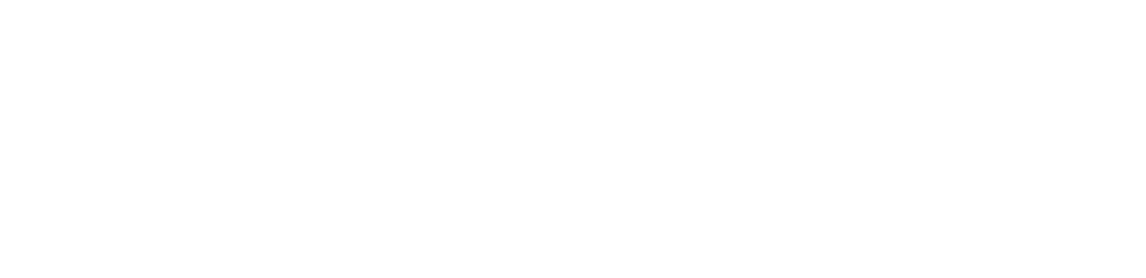 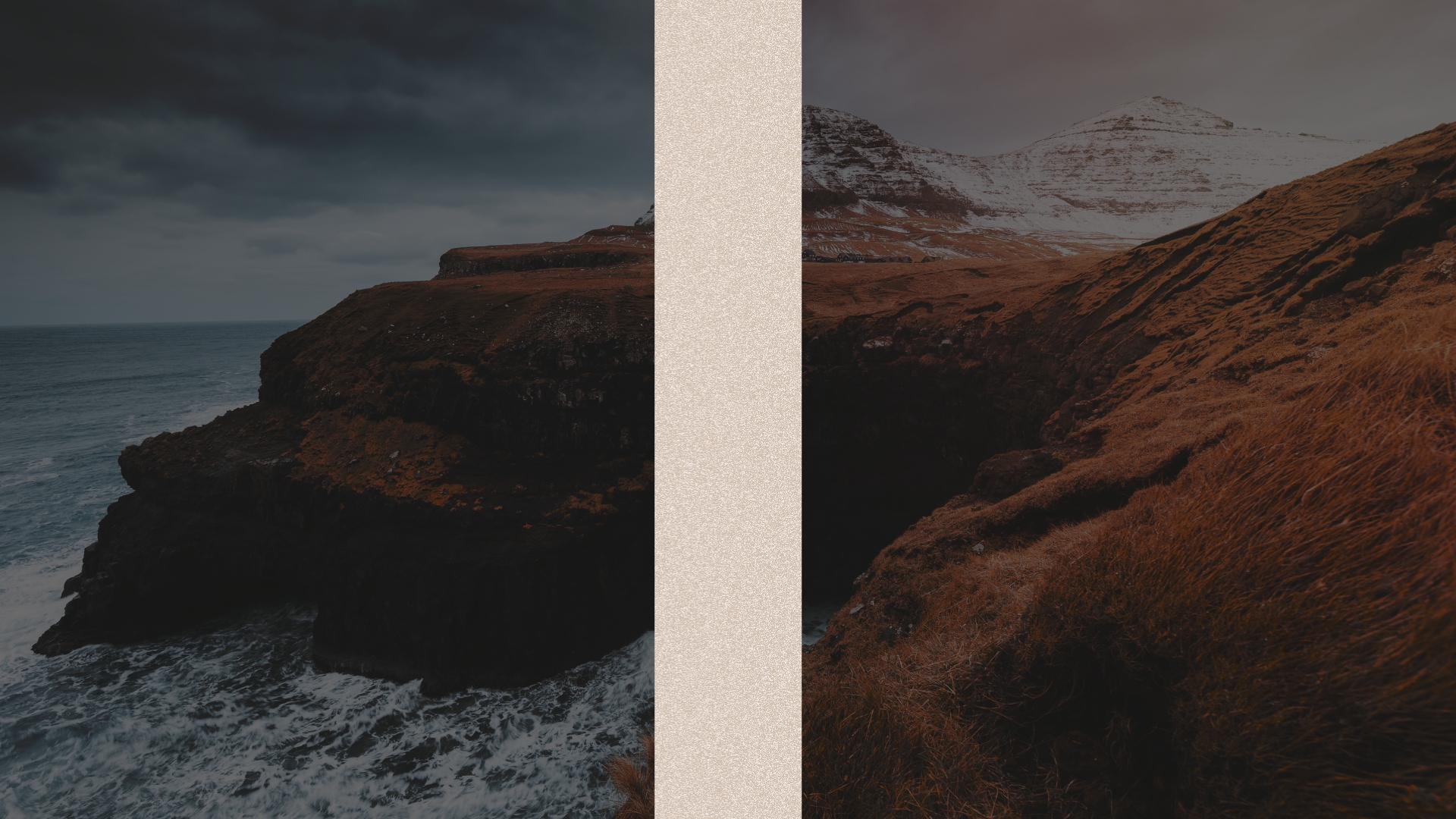 The truth of Christ is not to be adapted to our times and circumstances, rather, we are to adapt to the truth of Christ regardless of our times and circumstances. (Hebrews 12:1-2; 1 Peter 1:23-25)
Nobility of mind does not require skepticism of settled truths. (Acts 17:11; Hebrews 5:12; 6:1-2)
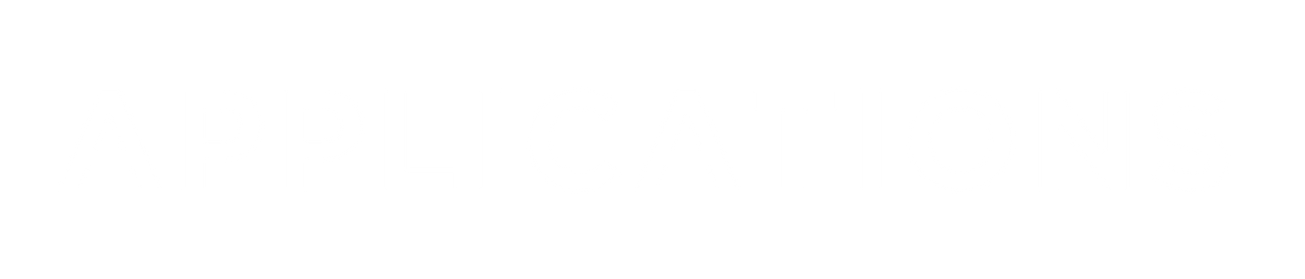 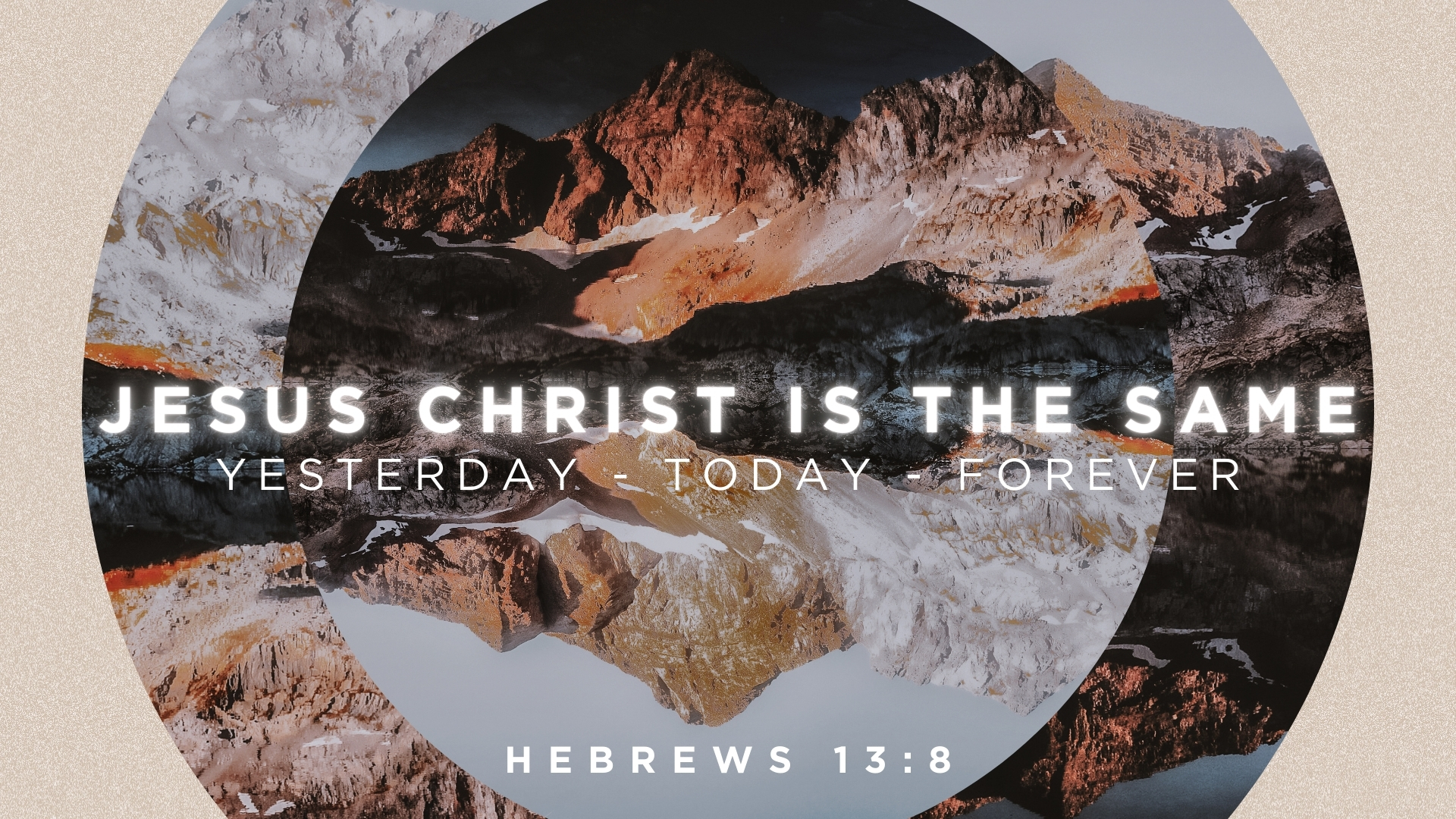